Korean class
WEEK 6
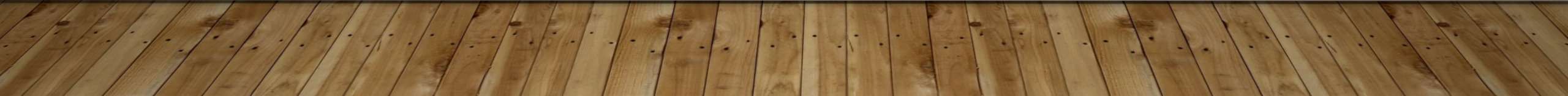 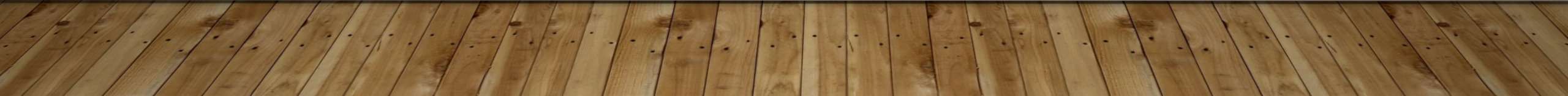 Index
Grammar
Key Sentences
Grammar - palatalization
A phenomenon in which ㄷ, ㅌ meets  'ㅣ‘ [i] vowels and turns into‘ㅈ, ㅊ’.
                                   
                                                    ㄷ+ㅣ= 지
                                                    ㅌ+ㅣ= 치

Example)       같이 /ga-ti/: together – 가치[gachi]
                    해돋이 /hae-do-di/ : sunrise – 해도지[hae-do-ji]
Grammar - liquidization
'ㄴ' is pronounced as [ㄹ] in front or behind＇ㄹ’

                                             ㄹ + ㄴ + ㄹ  =ㄹ

Example ) 논리 /non-li/ : logic – 놀리[nol-li]
               온라인 :On-line – 올라인[Ol-line]
               난로 /nan-lo/: Stove – 날로[nal-lo]
Grammar - nasalization
A phenomenon in which consonants other than the original nasal sounds are changed to nasal sounds (ㄴ, ㅁ, ㅇ) under the influence of neighboring nasal sounds.
Example)

국물 : soup – 궁물[goong-mool]
잡는다 : to catch  - 잠는다[jam-neun-da]
닫는 :  closing - 단는 [dan-neun]
1. 'ㅂ, ㄷ, ㄱ’ + ‘ㄴ, ㅁ’ 
→ ［ㅁ, ㄴ, ㅇ］
Grammar - nasalization
A phenomenon in which consonants other than the original nasal sounds are changed to nasal sounds (ㄴ, ㅁ, ㅇ) under the influence of neighboring nasal sounds.
Example)


침략 : invasion - 침냑[chim-nyak]
대통령 : president – 대통녕[dae-tong-nyung]
2. 'ㅁ, ㅇ’ + ‘ㄹ’ 
→ ［ㅁ, ㅇ］ + ［ㄴ］
Grammar - nasalization
A phenomenon in which consonants other than the original nasal sounds are changed to nasal sounds (ㄴ, ㅁ, ㅇ) under the influence of neighboring nasal sounds.
3.  ‘ㅂ, ㄷ, ㄱ’ + ‘ㄹ’ 
→ ‘ㅂ, ㄷ, ㄱ’ + ［ㄴ］
→ ［ㅁ, ㄴ, ㅇ］ + ［ㄴ］
Example)


협력: cooperate - 협녁 - 혐녁[hyeon-nyeok]
국립 : national – 국닙 – 궁닙[goong-nip]
Important !!
When you write, you must use original word ! 
These grammatical rules are only used when you speak.
같이 ( ㅇ )

가치 ( x )
대통령 ( ㅇ )

대통녕 ( x )
물 한 잔 주시겠어요?
“Could I have a glass of water?” 
[mul han jan ju si ge sseo yo?]:→(what) (how many)잔 (action/verb)시겠어요? 

냅킨은 어디 있나요? 
“Where is the napkin?” 
[naeb kin eun eo di it na yo?] 
:→(what)은/는 어디 (action/verb)나요? 

오늘 카페에서 숙제를 했어요. 
“I did my homework at the café today” 
[o neul ka pe e seo sug je leul hae sseo yo]:→(when), (where)에서 (what)을/를 (action/verb)어요.
Key sentences- in café & restaurant
아메리카노 두 잔 이랑 초콜렛 마카롱 하나 주세요.
  “(Give me) two glasses of Americano and one chocolate macaron”
[amelikanodujanIlangchokolletmakalong ha na ju se yo] 
:→ (what) (how many)잔 이랑 (what)(how many) (action/verb)세요.
 
화장실이 어디 있는지 알 수 있을까요? 
“Can I know where the toilet is?”
[hwa jang sil i eo di it neun ji al su i sseul kka yo?] 
:→(where)이/가 어디 (action/verb)는지 (action/verb) 수 있을까요? 

 너는 뭐 주문 할래? 
“What do you want to order?” 
[neo neun mwo ju mun hal lae?]:→(who)은/는 뭐 (action/verb)할래?
Key sentences- in café & restaurant
남은 음식 포장해주세요. 
“Please pack the leftovers.”
[nam eun eum sig po jang hae ju se yo] :→(what) (action/verb)세요 

어떤 메뉴가 제일 인기 많나요? 
“Which menu is the most popular?” 
[eo tteon me nyu ga je il in gi manh na yo?]:→ 어떤 (what)이/가 제일 인기 (action/verb)나요? 

피클이랑 김치 더 주시겠어요? 
“Would you please give more pickle and kimchi?” 
[pi keul I lang gim chi deo ju si ge sseo yo?]:→(what)(이)랑 (what) 더 (action/verb) 시겠어요?
Key sentences- in café & restaurant
전공 수업 건물을 찾아가려면 어디로 가야하나요?“Where should I go to find the major class building?”
 [jeongong sueop geonmureul chajagaryeomyeon eodiro gayahanayo]
:→(where) 을 찾아가려면 어디로 가야하나요?
 학생 식당에 가서 점심먹자.“Let’s have a lunch in student cafeteria” 
[haksaeng sikdange gaseo jeomsimmeokja.]
:→(where)에 가서 점심먹자.
 이번학기에몇학점들어?“How many credits do you take this semester?” 
[ibeon hakgie myeot hakjeom deureo] 
:→(when)에 몇 학점 들어?
Key sentences- in school
과제 제출일이 언제까지야?“When is the dead-line of assignment?”
[gwaje jechuriri eonjekkajiya]
 :→(what)이 언제까지야? 
장학금을 받으려면 어떤 기준을 충족해야하나요?“Which criteria should be met to get a scholarship?” 
[janghakgeumeul badeuryeomyeon eotteon gijuneul chungjokaeyahanayo]
 :→(what)을 받으려면 어떤 기준을 충족해야하나요?
오늘 팀플하러 가야해.“I have to go to the team meeting today.” 
[oneul timpeulhareo gayahae]
 :→(when) (what)하러 가야해
Key sentences- in school
오늘 같이 과제 할래?“Do you want to work together today?” 
[oneul gachi gwaje hallae]:→(when) 같이 (what)할래?
수업 끝나고 아르바이트 가야해.“I have to go for part time job after class.” 
[sueop kkeunnago areubaiteu gayahae]
 :→(what) 끝나고 (where)가야해.
 시험 끝나고 술마시러 가자. 
“Let’s go drink after the exam.” 
[siheom kkeunnago sulmasireo gaja] 
:→(what) 끝나고 술마시러 가자.
Key sentences- in school
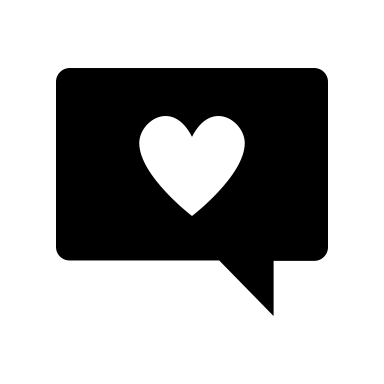 Thank you
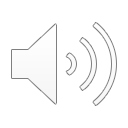